ژنتیک پروکاریوت ها جلسه سوم (دوم مجازی)
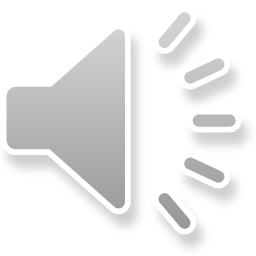 Termination of replication
Terminus Utilization substance (TUS)
terA, terB
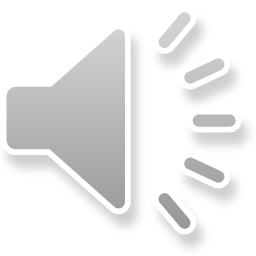 Transcription
tRNA or transfer RNA
nRNA or messenger RNA

Aminoacyl-tRNA synthetase
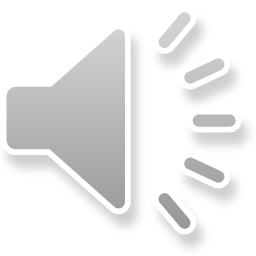 RNA structure
Upstream بالادست
Downstream پایین دست
Primary structure
Secondary structure
Tertiary Structure
Pseudoknot
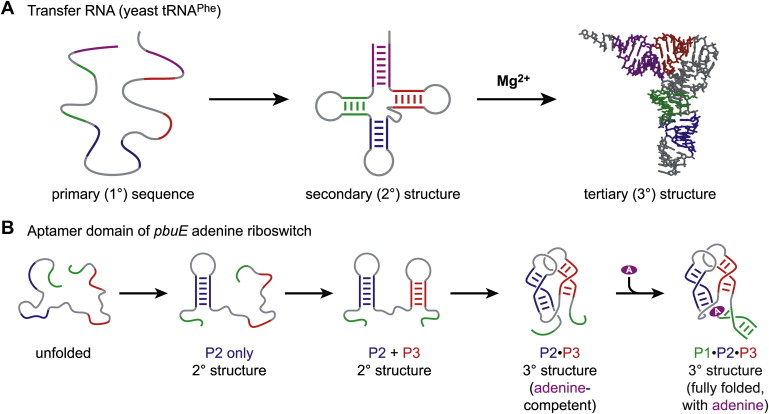 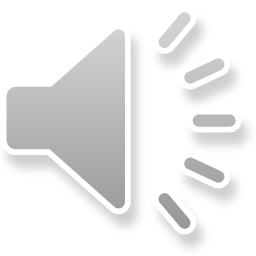 Processing and Modification of RNA
تغییرات از نوع کووالانسی است
بعد از ساخت RNA رخ می دهد
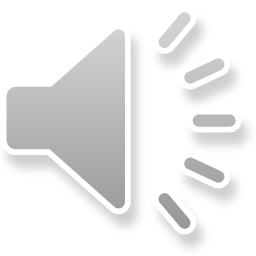 RNA polymerase
Core enzyme
Holoenzyme
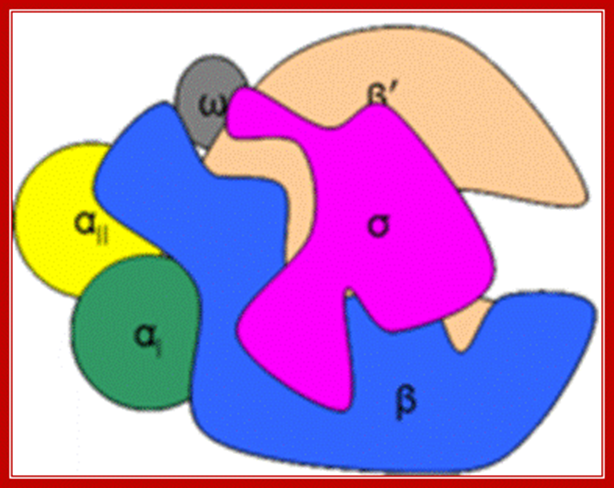 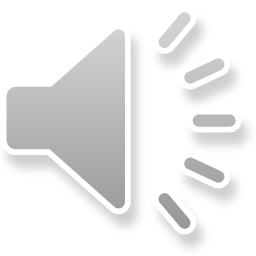 Inition of transcription
Promoters
σ70
-10 seq
-35 seq
consensus
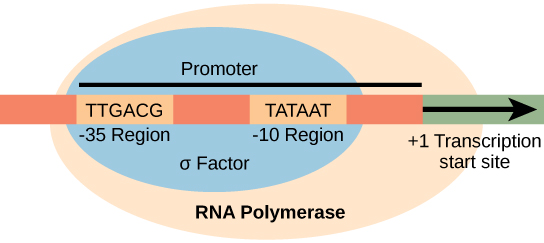 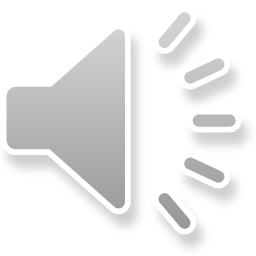